Bezpieczeństwo w sieci
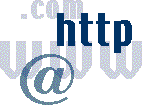 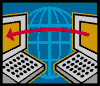 Zabezpieczenia
Technologie zabezpieczeń sieci zapewniają ochronę sieci przed kradzieżą i niewłaściwym używaniem poufnych informacji firmy oraz przed złośliwymi atakami, wirusami i robakami z Internetu.
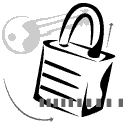 Internet
ogólnoświatowa sieć komputerowa, określana również jako sieć sieci. W znaczeniu informatycznym Internet to przestrzeń adresów IP przydzielonych hostom i serwerom połączonym za pomocą urządzeń sieciowych, takich jak karty sieciowe, modemy i koncentratory.
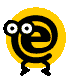 wirusy
program komputerowy, posiadający zdolność replikacji, tak jak prawdziwy wirus, stąd jego nazwa. Wirus do swojego działania potrzebuje i wykorzystuje system operacyjny, 
Wirusa komputerowego zalicza się do złośliwego oprogramowania.
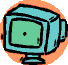 koniec

Dziękuję za uwagę


Autor
Adam Szymański